Урок «Школьный день наоборот»
12 класс
2016-2017 учебный год
Цель урока: получить хорошее настроение и заряд бодрости на весь учебный год
Коты заботятся больше о чистоте своего тела, чем собаки. Они умываются, старательно вылизывают свою шерсть. Почему? Хотят… а) лучше выглядеть; б) не выдать себя запахом; в) собираются на свидание; г)  на зло собакам?
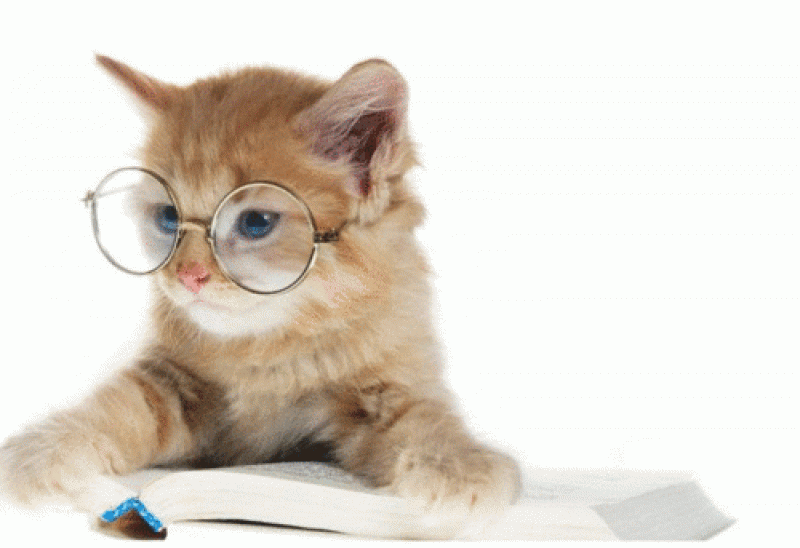 Кто десять ночей подряд лечит несчастных зверят: а) Кашпировский; б) доктор Ватсон; в) Айболит; г) Чумак?
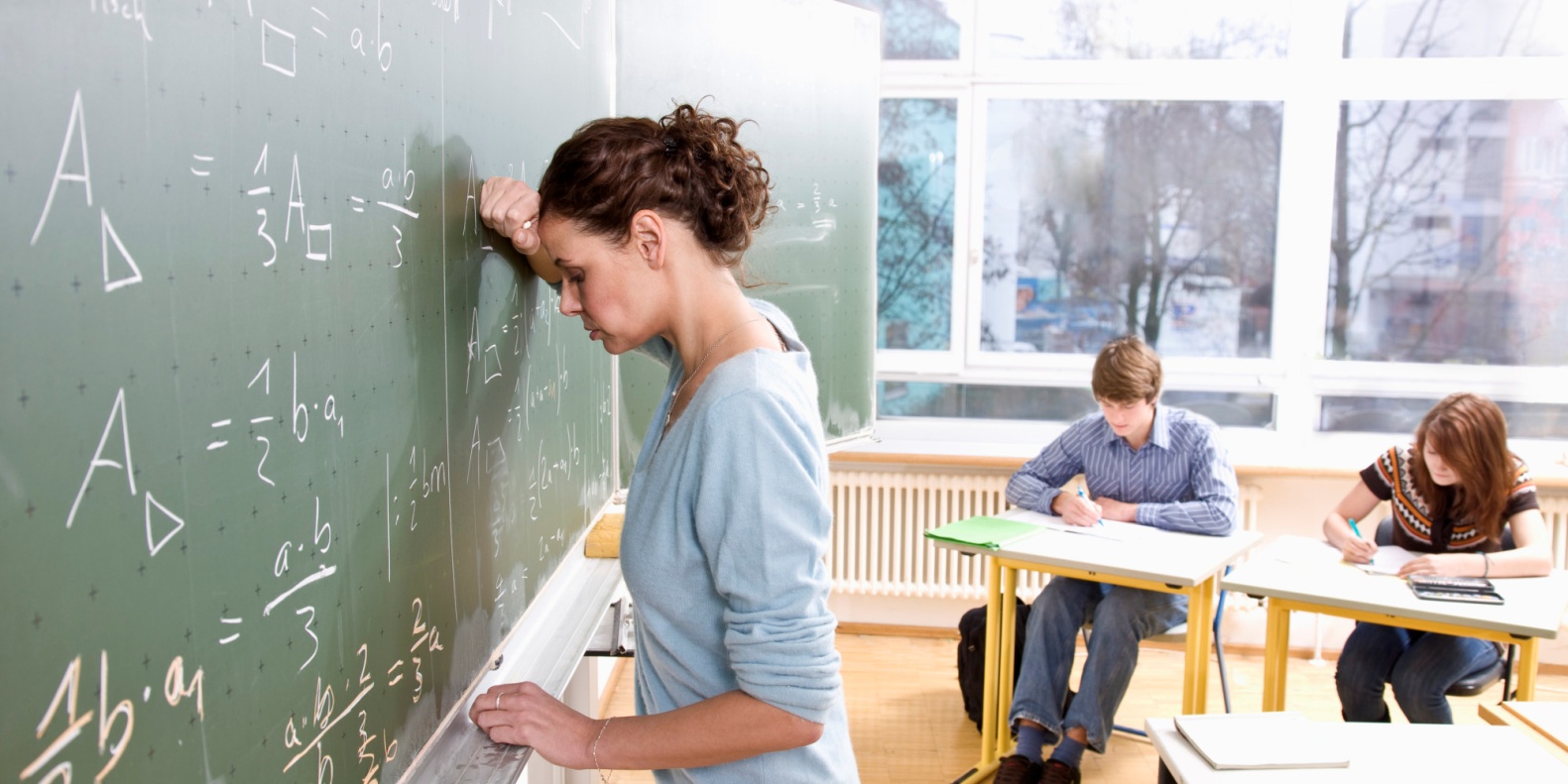 Перед вами части света. Какая из них наименьшая по площади: а) Африка (29,9); б) Европа (10,2); в) Азия (44,4); г) Америка (42,1).
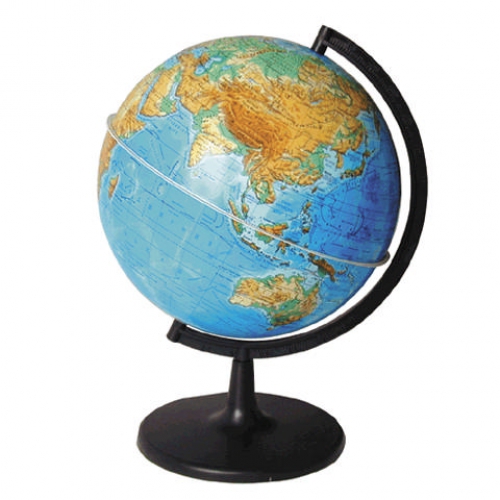 Поговорка «От горшка два вершка» известна каждому. Сколько же сантиметров входит в 2 вершка: а) 9 см; б) 6 см; в)  12 см; г)  4 см?
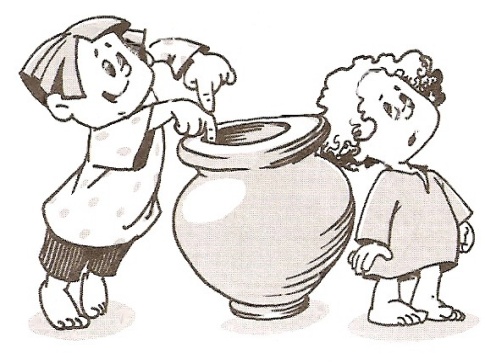 Какой процент от массы тела составляет кровь: а) 15%; б) 7%; в) 6%; г) 20%?
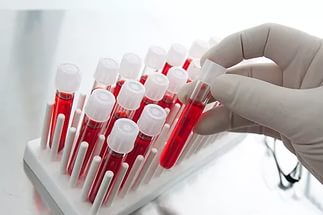 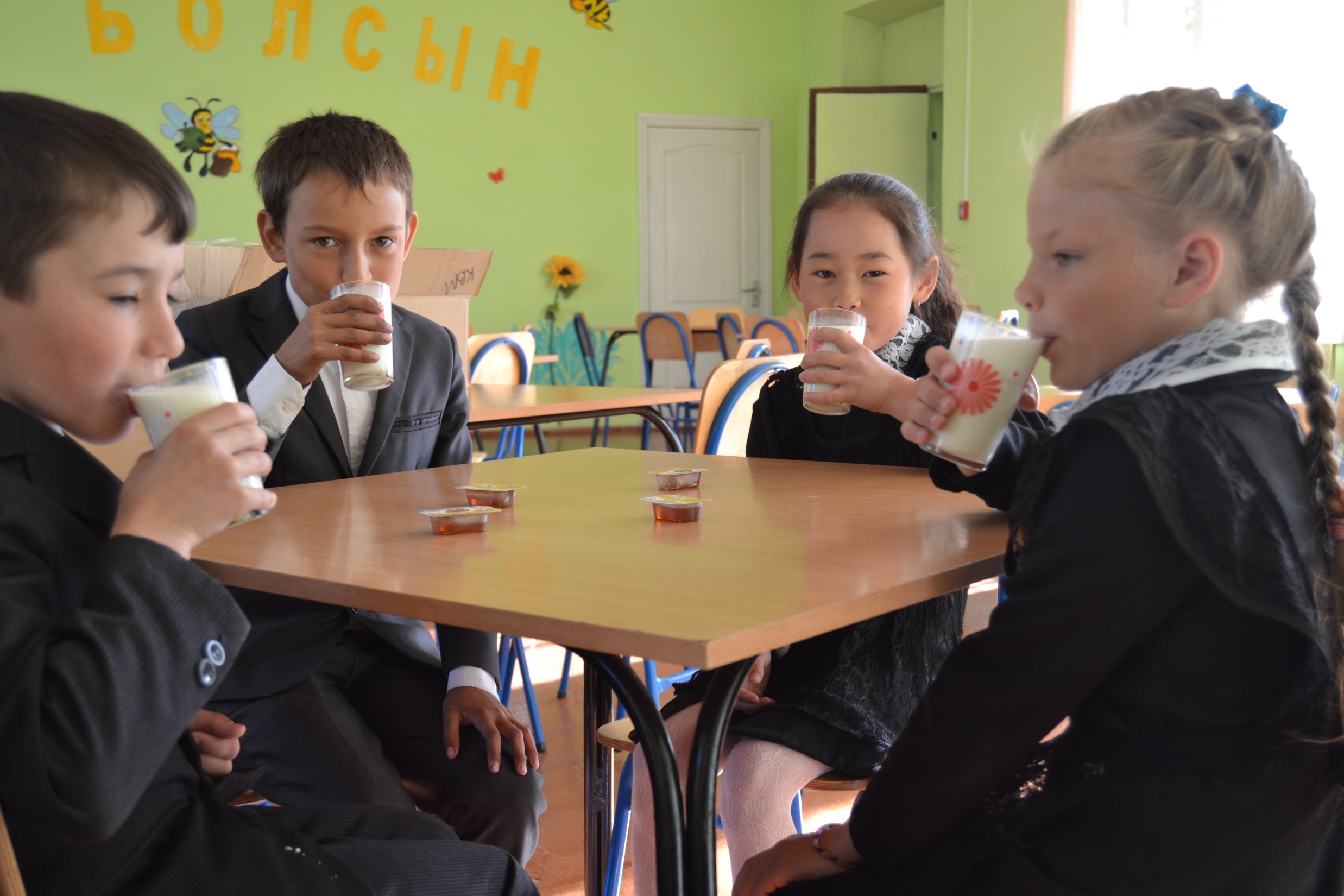 ТОСЛВЯАО
СТОЛОВАЯ
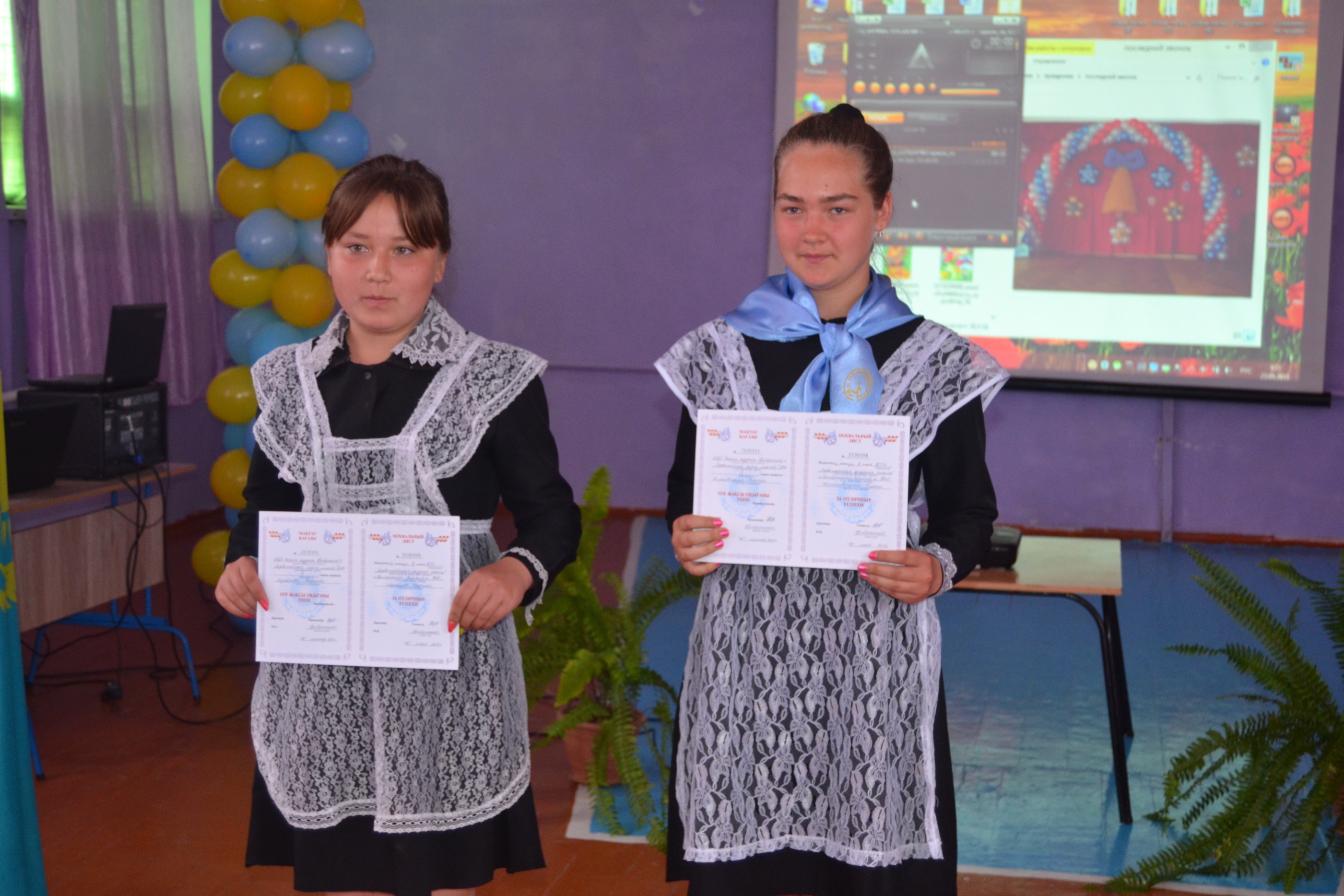 ОЧТИИКНЛ
ОТЛИЧНИК
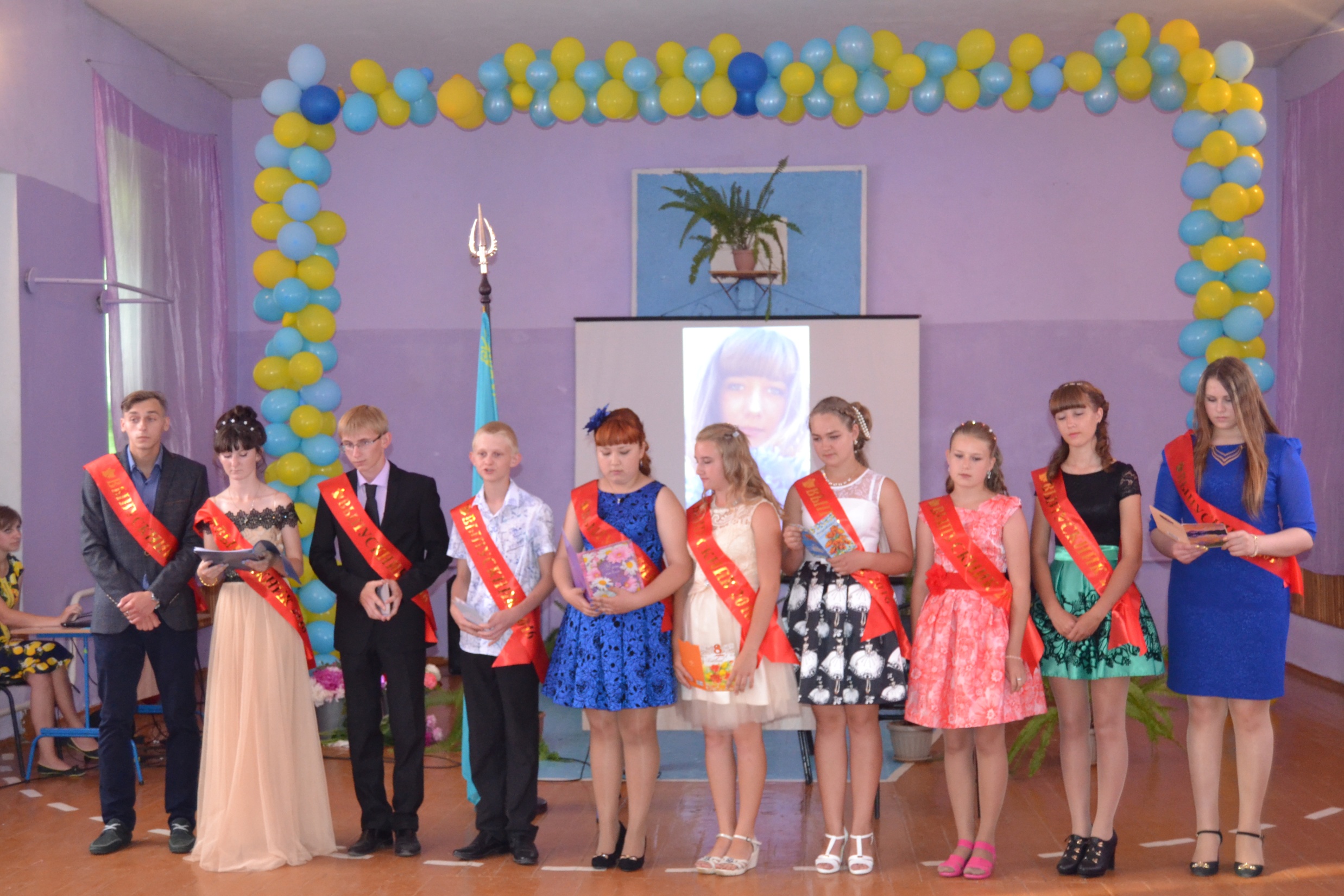 ЙУПЫВСОНК
ВЫПУСКНОЙ
«В полдень на дощатой террасе веснушчатая жена подьячего Агриппина Саввична потчевала коллежского регистратора Фаддея Аполлоновича винегретом, моллюсками и другими яствами, а затем поила чаем с кусковым сахаром, присовокупив пол-лимона».
Да. Но греки под досугом понимали не безделье, а свободные в часы досуга беседы с мудрецами-философами о разных науках.
Верите ли вы, что школа по-гречески значит «досуг»?
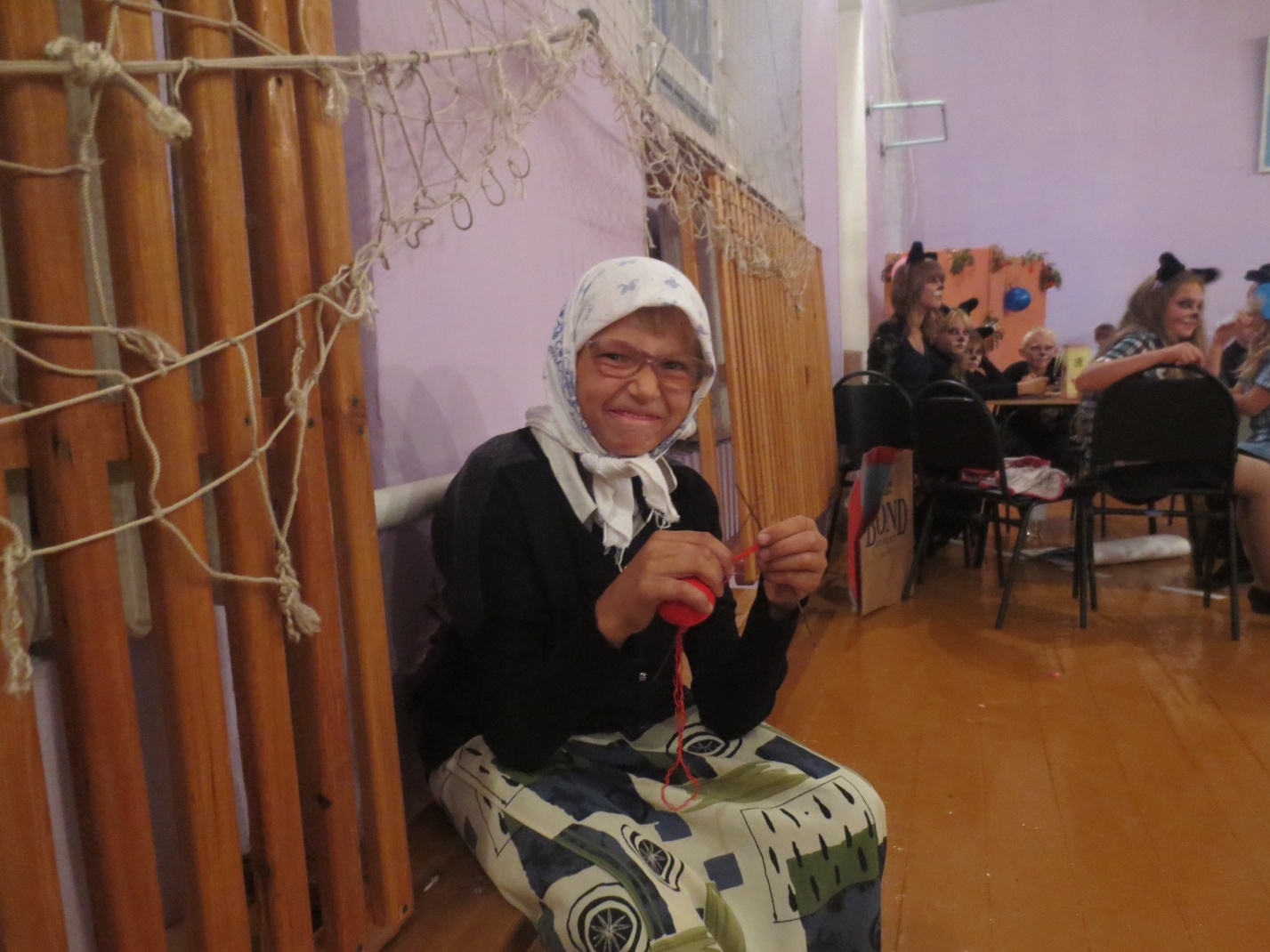 Да, это университеты, образованные от латинского слова «универсум».
Верите ли вы, что существуют высшие учебные заведения, названия которых в переводе с латинского означают «вселенная», «мир», «весь свет»?
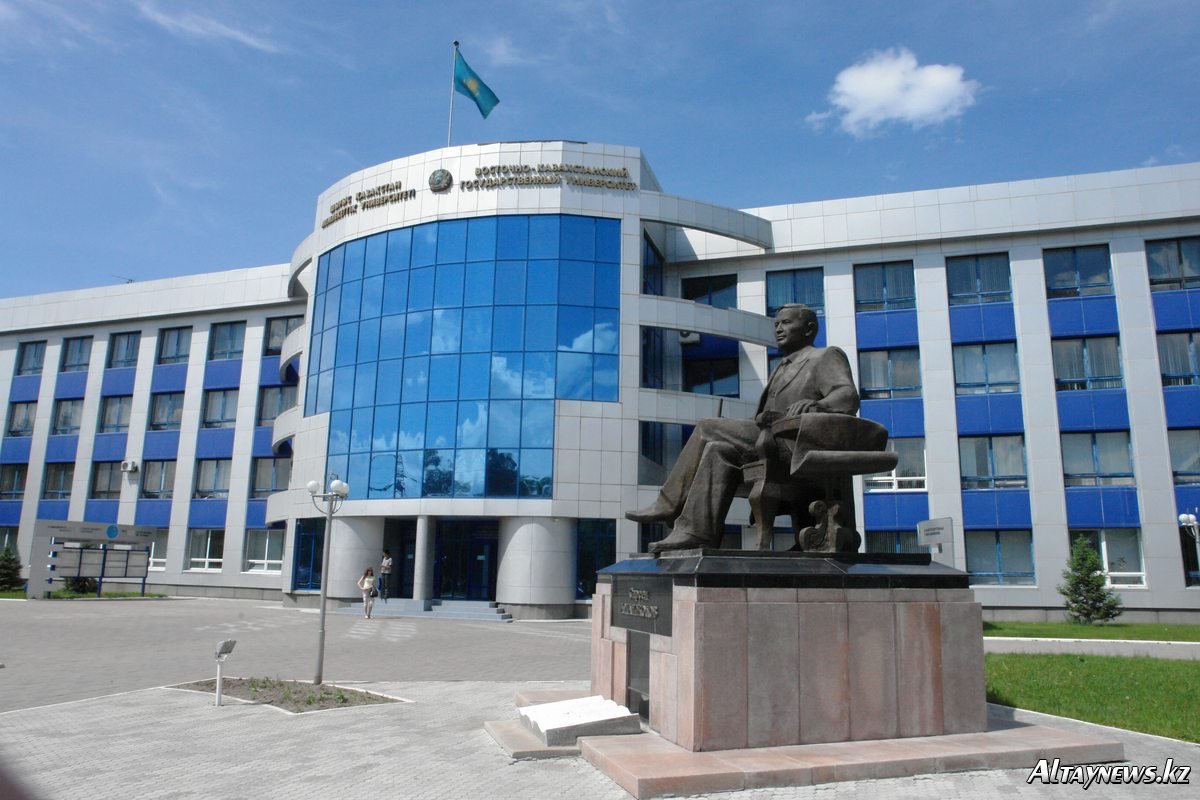 Нет, педагогом назывался раб, который отводил ребенка в школу и следил за его поведением.
Верите ли вы, что в Древней Греции педагогами называли тех, кто учил?
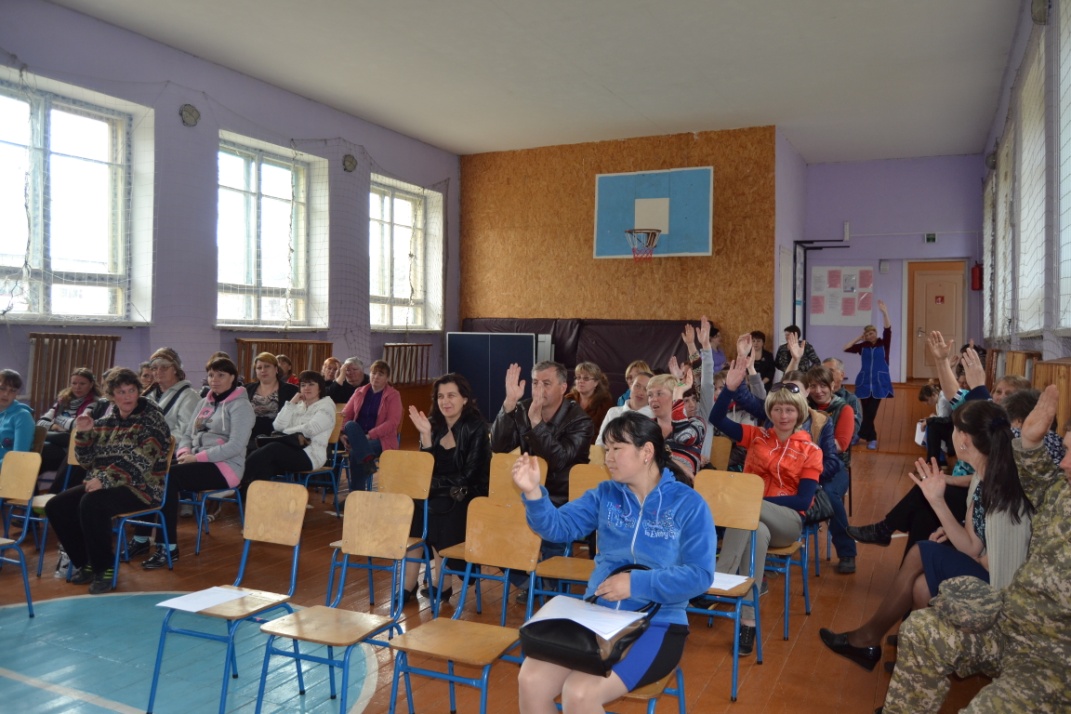 Верите ли вы, что в старину балбесом называли ученика, который с запинками читал заданный урок?
Да. В старых гимназиях ученика, который не приготовил урок и читал книгу с запинками, насмешливо называли заикой. По-латыни заика – балбус, отсюда произошел и обрусевший вариант слова – «балбес».
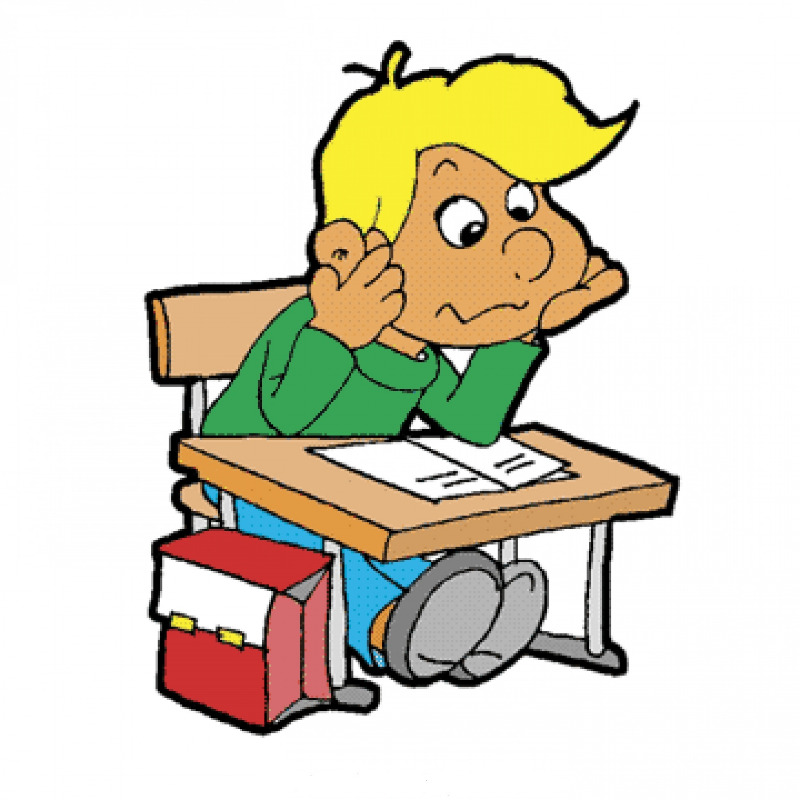 Верите ли вы, что требование учителя «знать назубок» восходит к тем временам, когда требовали так превосходно затвердить текст, чтобы он отлетал от зубов?
Нет, эта поговорка возникла из обычая проверять на зуб подлинность золотых монет и других изделий из благородного металла. Знать назубок буквально означало получать необходимые знания с помощью собственного зуба.
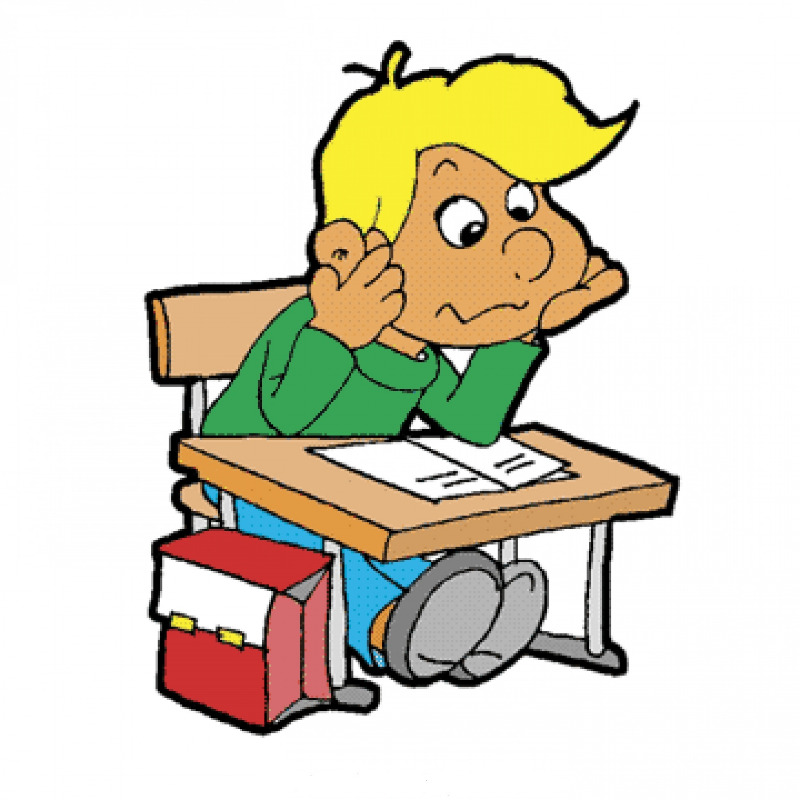 1 задача. В автобусе ехали 50 человек. На остановке 7 человек вошли, 3 вышли. На следующей - вышел1, а вошли 4; на следующей - вышли 15, вошли 2.
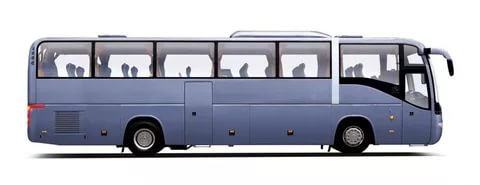 2 задача.  10 морковок весят 600 г, 8 свёкол весят 2 кг, 4 брюквы-1,5 кг.
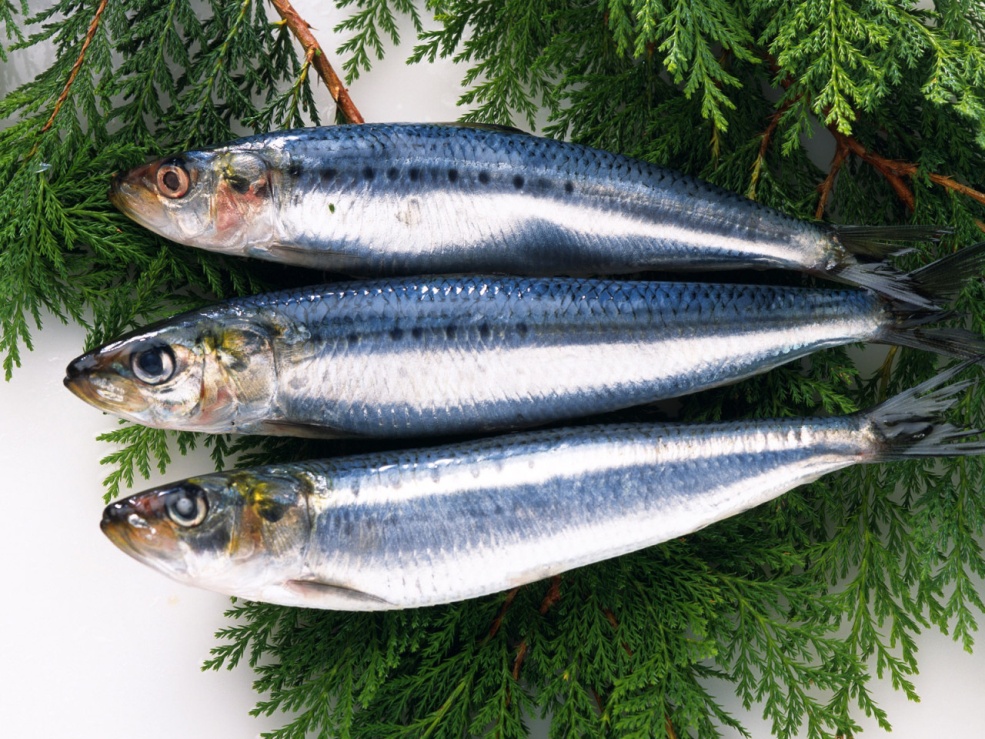 3 задача.  Вовочка 10 раз дернул за косичку Машу, 5 раз Дашу, 7 раз Клаву, 1 раз, по ошибке завуча Маргариту Багратионовну. Сколько раз дергал Вовочка за косички и что теперь будет?
3 задача.  Ответ: 36050  4 задача. Ответ: 400, Да поедет
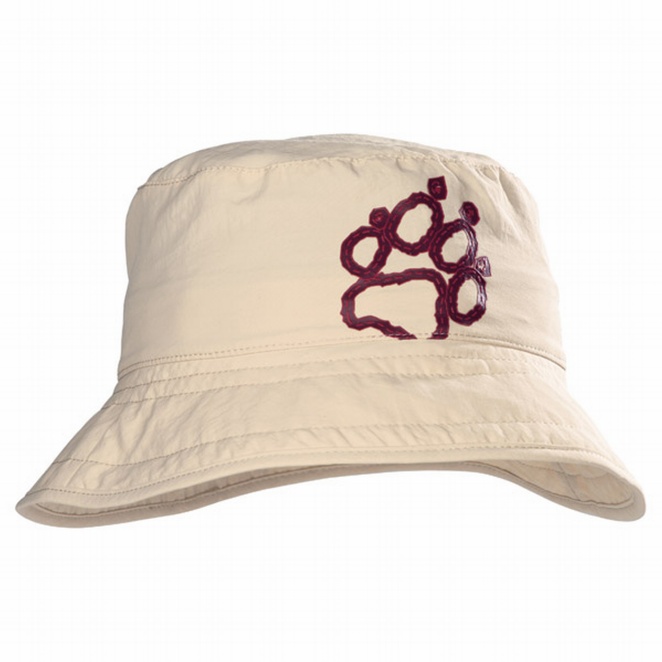 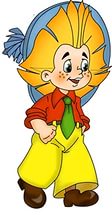 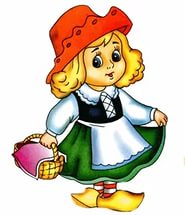 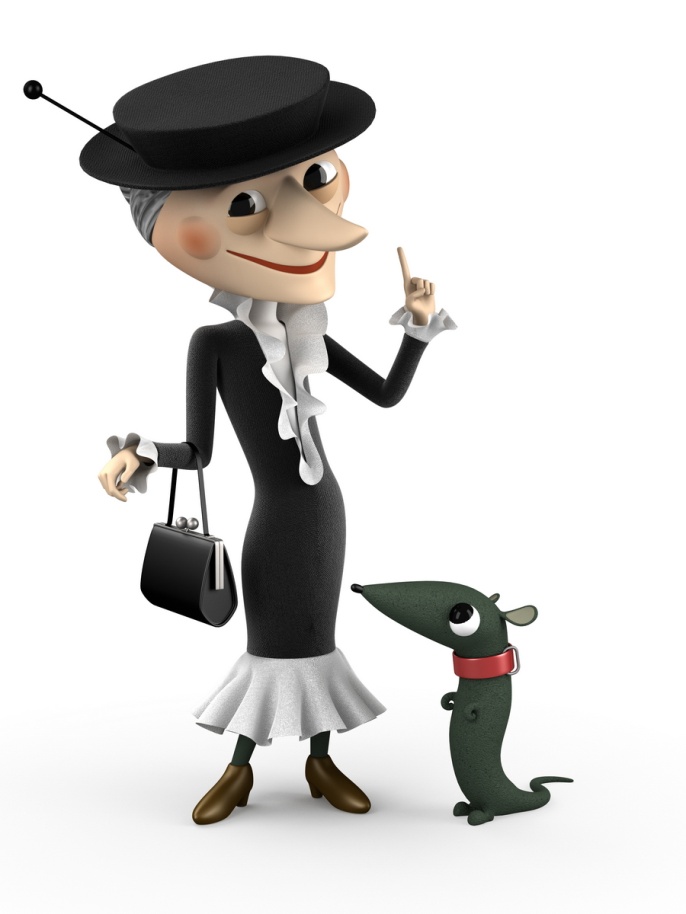 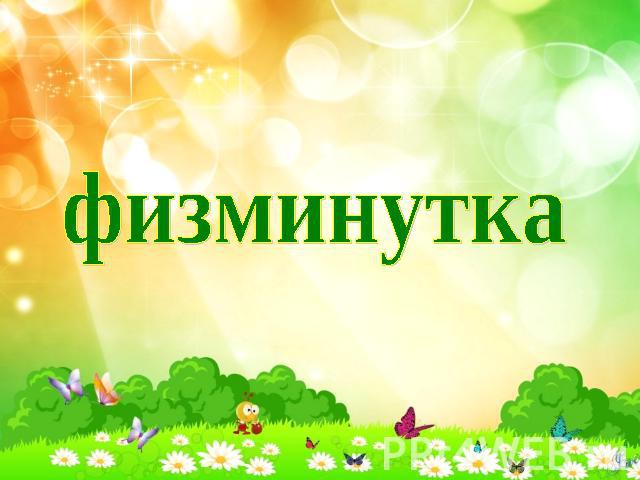 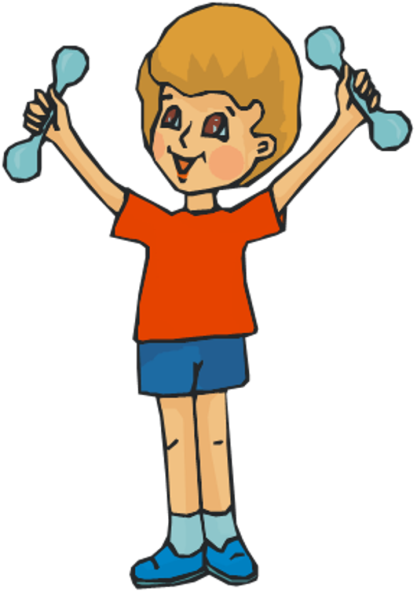 1. От этого зависит зарплата. 2. Если считать до четырех, то это можно даже сосчитать. 3. Это чем меньше, тем лучше.
ЗВЕНО, СТУПЕНЬ.
1. Это когда можно долго нежиться в кровати. 2. На это обычно откладывают деньги. 3. Это, когда делаешь, что хочешь. 4. Когда не хочется, чтобы это заканчивалось .
ОТПУСК.
1.Сюда приходят интересующиеся люди. 2. Некоторые люди остаются там надолго. 3. И многие люди часто с собой уносят то, что там есть. 4. В нашей школе это тоже есть.
БИБЛИОТЕКА
1. После этого поднимают зарплату. 2. К этому тщательно готовишься. 3. Это когда группа людей оценивает одного. 4. Это когда дрожишь от страха
АТТЕСТАЦИЯ
Скоро прозвенит звонок, подведем сейчас итог!В школе жизнь кипит, бурлит, много нам забот сулит!Пусть ученики Вам дарят счастье и знания блестящие,Будьте добрыми любимые учителя, самыми понимающими!
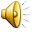 СПАСИБО ЗА ВНИМАНИЕ!!!